1209 سطبقواعد البيانات
المحاضرة الثانية
أنواع قواعد البيانات
قواعد البيانات الموزعة ..
قواعد البيانات الشبكية .
قواعد البيانات الشجرية .
قواعد البيانات غرضية التوجه .
قواعد البيانات العلائقية .
أنواع قواعد البيانات
وظلت الأنواع الاربعة الاولى هي المستخدمة حتى ظهرت قواعد البيانات العلائقية 
ونظرا لقوة نظم إدارة قواعد البيانات العلائقية فقد طغت على الأنواع الأخرى وأصبحت هي النوع الوحيد المستخدم.
وفيما يلي سيتم عرضها بالتفصيل.
قواعد البيانات العلائقية Relational Database
تعرف قواعد البيانات العلائقية بأنها عبارة عن تنظيم البيانات في جداول ، ويعرف الجدول بأنة علاقة رياضية تعتمد على بعدين ، هما الصف والعمود ، حيث أن الصفوف تشكل السجلات ، أما الاعمدة ( صفات الجدول ) فتشكل الحقول ، وتتميز هذه الجداول بوجود علاقة فيما بينهما تمكن المستخدم من الوصول الى بيانات من مختلف أجزاء قاعدة البيانات .
مثال لقاعدة بيانات بسيطةقاعدة بيانات مستشفى
لانشاء قاعدة بيانات سندرس المراحل التالية
فلنبدأ الآن بالمرحلة الأولى وهي تصميم قاعدة البيانات
في هذه المرحلة سوف يكون هناك 4 خطوات لإتمام التصميم : 
تحديد الكيانات Entities 
تحديد الخصائص (الصفات) Attributes 
وضع العلاقات  Relationship 
تحديد نوع العلاقة بتحديد نسبة المشاركة Cardinality ratio
1- تحديد الكيانات Entities
الكيان هو وحدة تمثل فئة أو مجموعة من الأشياء أو الكائنات أو أنشطة لها مواصفات (خصائص) تصفها وتخصها, ونسميه باسم مفرد مثل : المريض – الطالب - القسم – الغرف
 ويرمز له بالرمز 
مثال قاعدة بيانات مركز تدريب:
الآن نحاول تطبيق هذه الخطوة ، فنرى ماذا يحتاج المركز ؟؟ أو ما هي الكيانات الرئيسية التي يجب أن تخدمها قاعدة البيانات التي نريد تصميمها ؟؟ .. فنجد أن هناك 3 كيانات  وهي المتدربة ، المدربة ، والدورة .. وذلك بشكل مبسط .
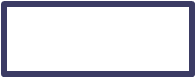 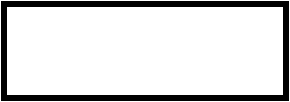 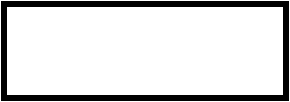 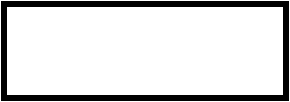 الدورة
المدربة
المتدربة
2- تحديد الخصائص (الصفات) Attributes
ويرمز له بالرمز :
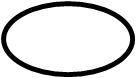 الآن نحاول تطبيق هذه الخطوة على مثالنا :
 المتدربات : اسم المتدربة ، تاريخ الميلاد ، السكن ،  رقم الهاتف ، ونضع حقل مفتاح أساسي لتميز كل متدربة عن الأخرى  وهو الرقم الأكاديمي  ولانضع هنا اسم الدورة لأن هذه صفة تخص الدورة ولاتخص المتدربة .
 المدربات : اسم المدربة ، التخصص ، مصدر التخصص  ، السكن ، رقم المنزل ، ونضع أيضا حقل مفتاح أساسي لتميز كل مدربة عن الأخرى وهو رقم المدربة ولانضع هنا اسم الدورة لأن هذه صفة تخص الدورة ولاتخص المدربة .
 الدورات : اسم الدورة ، عدد ساعات الدورة ، و نضع أيضا حقل آمفتاح أساسي لتميز كل دورة عن الأخرى وهو رقم الدورة .
3- وضع العلاقات  Relationship
العلاقة الرابطة هي العلاقة التي تربط بين الكيانات وتمثل علاقة رابطة في العالم المصغر الذي تمثله قاعدة البيانات وتهتم قواعد البيانات بشكل كبير جدا بالعلاقات الرابطة بين الكيانات لأنها تعبر عن الروابط بين البيانات في الواقع وتمثل العلاقة غالبا بفعل مضارع.
ويرمز لها بالرمز:
لنطبق ذلك على المثال السابق ونربط الكيانات لدينا بعلاقات:
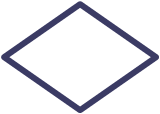 1
1
القسم
المدير
1
1
4- تحديد نوع العلاقة بتحديد نسبة المشاركة Cardinality ratio :
أولاً- علاقة واحد إلى واحد
One to One     
    يرمز لها بــ 1:1
يكون في هذه العلاقة لكل سجل في الكيان الأول سجل مطابق واحد في الكيان الثاني وكل سجل في الكيان الثاني له سجل مطابق واحد في الكيان الأول 
مثال:
شركة تتكون من عدة أقسام ، بحيث لكل قسم مدير واحد وكل مدير يرأس قسم واحد فتكون العلاقة بين كيان المدير وكيان الأقسام علاقة واحد إلى واحد.
1
M
الطفل
المربية
1
1
ثانياً - علاقة واحد إلى متعدد
One to Many  
  يرمز لها بــ 1:M
يكون في هذه العلاقة لكل سجل في الكيان الأول عدة سجلات مطابقة  في الكيان الثاني وكل سجل في الكيان الثاني له سجل مطابق واحد في الكيان الأول
مثال:
حضانة أطفال كل طفل يعتنى به من قبل مربية واحدة فقط بينما المربية ممكن أن تكون مسئولة عن أكثر من طفل فتكون العلاقة بين المربيات و الأطفال علاقة واحد إلى متعدد
1
M
الطالب
المقرر
N
1
ثالثاً - علاقة متعدد إلى متعدد
Many to Many   
   يرمز لها بــ M:N
يكون في هذه العلاقة لكل سجل في الكيان الأول عدة سجلات مطابقة في الكيان الثاني وكل سجل في الكيان الثاني له عدة سجلات مطابقة في الكيان الأول .
 مثال : الجامعة ، يتم تدريس عدة مقررات ، بحيث المقرر الواحد يمكن أن يسجل فيه أكثر من طالب ، ويمكن  للطالب أن يدرس أكثر من مقرر.
إذن العلاقة بين كيان الطالب وكيان المقرر علاقة متعدد إلى متعدد



لنطبق ذلك على مثال مركز التدريب السابق ونحدد أنواع العلاقات كالتالي:
نأخذ العلاقة التي بين المتدربات والمدربات ، فأسأل نفسي سؤالين :
السؤال الأول :هل المتدربة الواحدة تتدرب لدى عدد من المدربات أم مدربة واحدة ؟ 
السؤال الثاني : هل المدربة الواحدة تدرب عدد من المتدربات أم متدربة واحدة ؟
نجيب على السؤال الأول فنقول أن المتدربة الواحدة ممكن أن تتدرب لدى عدد من المدربات لأن المتدربة    ممكن أن تأخذ أكثر من دورة واحدة في نفس الوقت .
نجيب على السؤال الثاني فنقول أن المدربة الواحدة ممكن أن تدرب عدد من المتدربات .
فمن هذين السؤالين تنتج العلاقة التالية : M:N 
لنأخذ العلاقة بين المدربات والدورات فأسأل نفسي سؤالين :
السؤال الأول : هل المدربة الواحدة ممكن أن تعطي اكثر من دورة في نفس الوقت أم دورة واحدة؟
السؤال الثاني : هل الدورة الواحدة تعطيها اكثر من مدربة أم مدربة واحدة ؟
نجيب على السؤال الأول فنقول أن المدربة الواحدة ممكن أن تعطي أكثر من دورة .
نجيب على السؤال الثاني فنقول أن الدورة الواحدة تعطيها مدربة واحدة .
فمن هذين السؤال تنتج العلاقة التالية   1:M
لنأخذ العلاقة بين المتدربات والدورات فأسأل نفسي سؤالين :
السؤال الأول : هل المتدربة الواحدة ممكن أن تأخذ اكثر من دورة أم دورة واحدة فقط ؟
السؤال الثاني : هل الدورة الواحدة ممكن أن تشمل اكثر من متدربة أم متدربة واحدة فقط ؟
نجيب على السؤال الأول فنقول أن المتدربة الواحدة ممكن أن تأخذ اكثر من دورة .
نجيب على السؤال الثاني فنقول أن الدورة الواحدة ممكن أن تشمل اكثر من متدربة .
 فتنتج العلاقة التالية : M:N
الأول
الأب
العائلة
M
M
N
يدربن
N
1
M
يدربن على
يدرسن
الأول
العائلة
الأب
عدد ساعات الدورة
المدربة
المتدربة
اسم الدورة
السجل الأكاديمي
اسم المتدربة
تاريخ الميلاد
السكن
رقم الهاتف
رقم الهاتف
رقم المدربة
اسم المدربة
التخصص
مصدر التخصص
السكن
الدورة
إذن المرحلة الأولى وهي مرحلة التصميم ورسم نموذج الكيان والعلاقة الرابطة تمر بأربع خطوات هي :
1- تحديد الكيانات.
2- تحديد الصفات أو الخصائص لهذه الكيانات وفي هذه المرحلة لابد من تحديد الصفة التي تعد مفتاح أساسي لهذا الكيان
3- ربط الكيانات بعلاقات
4- تحديد نوع هذه العلاقات
الرموز القياسية المستخدمة في تصميم نموذج الكيان والعلاقة الرابطة:
ـــــــــ
التقييم
1- ماهي قاعدة البيانات العلائقية ؟
2- ماهي مراحل تصميم قواعد البيانات ؟
3- ماهي خطوات رسم نموذج الكيانات ؟
4- ماهي الصفة المركبة ؟
5- ماهي الخاصية التي ممكن أن تحدد مفتاح أساسي ؟
6- ماهي أنواع العلاقات ؟